Access and POWER -
What do women in Europe need
EUSBSR Workshop with a Women organisation perspective on Gender Equality and Growth 3.0 in connection to the EAP
Monday 4th April 2022 – 12:00 to 14:30 CET

Gertrud Åström, Women’s Baltic Peacebuilding Initiative
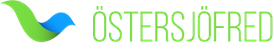 Background
Survey to all EWL members 2021
22 full members (13 national coordination's and 9 European Wide Organisations) answered
- What is the most, the second most and the third most important and urgent issue for women's rights in your organisation/country?
 How would you describe your funding situation?
The broader question: What are the key demands to prioritise and how can we reach our common goals for  full human rights for women and girls?
The goal: Present recommendations on how we can restore and broaden the base of support for Women’s Rights and for women’s movement.

Report: SIE Issue Group: Restore and broaden the base for women’s human rights after Covid -19 in Europe, European Women’s Lobby, 2021
Soroptimist International Europe, supported by Women’s NGOs Cooperation Network of Latvia, Cyprus Women’s Lobby, Hungarian Women’s Lobby, Swedish Women’s Lobby, Portuguese Platform for Women’s Rights and in co-operation with European Network of Migrant Women
Findings
Answers from the 22 full members could be categorized within the following key issues: 

-women’s economy

-violence against women

-women’s human rights per se 

financial situation of women’s organisations.
[Speaker Notes: Opening remarks (Gertrud ) 
Round of presentation 
Background for the Issue Group (Gertrud and partners)]
recommendations
- Political recommendations
- Communicational recommendations 
Structural/internal recommend

What are the recommendations to reach our goals?
What could be new ways of cooperation and organisation?
What level (national, local, EU, other) do we target with our recommendations?
Political recommendations
Work and issues should be prioritized within the key issue fields identified: women’s economy, violence against women and women’s human rights and the funding situation of women’s organisations.
Work for strengthening gender equality in European Semester, in EU strategies, in the structural funds, in national programs etc.
Communicational recommendations
Increase clarity in what language to be used by the women’s movement throughout EU and EAP to increase impact and substantial change for women in Europe. 
Develop e-learning on international conventions and facts.
Intergenerational discourse and transparent discussions on the use of language, terminology and facts.
Structural/internal recommendations
Reorganisation of womens organisation’s  focus to increase the strategically important advocacy work to improve the situation for women and girls.
Advocate for women’s organisations role in civil society and in the whole society.
Develop new forms of cooperation to strengthen member organisations. 
Women expertise led hubs.
Demanding free and stronger funding for women’s organisations.
Identified recommendations
Stay united – get back on track
Make use of expertise held by women’s organisations in the EUSBSR and EAP
Women’s economy needs to be more prioritized 
Stop all forms of violence against women with a holistic view
EUSBSR and EAP task force on Women’s Human Rights and language affecting women and girls
EUSBSR task force on Funding of Women’s Organisations and Cooperation
[Speaker Notes: GÅ and partners]
Thank you!